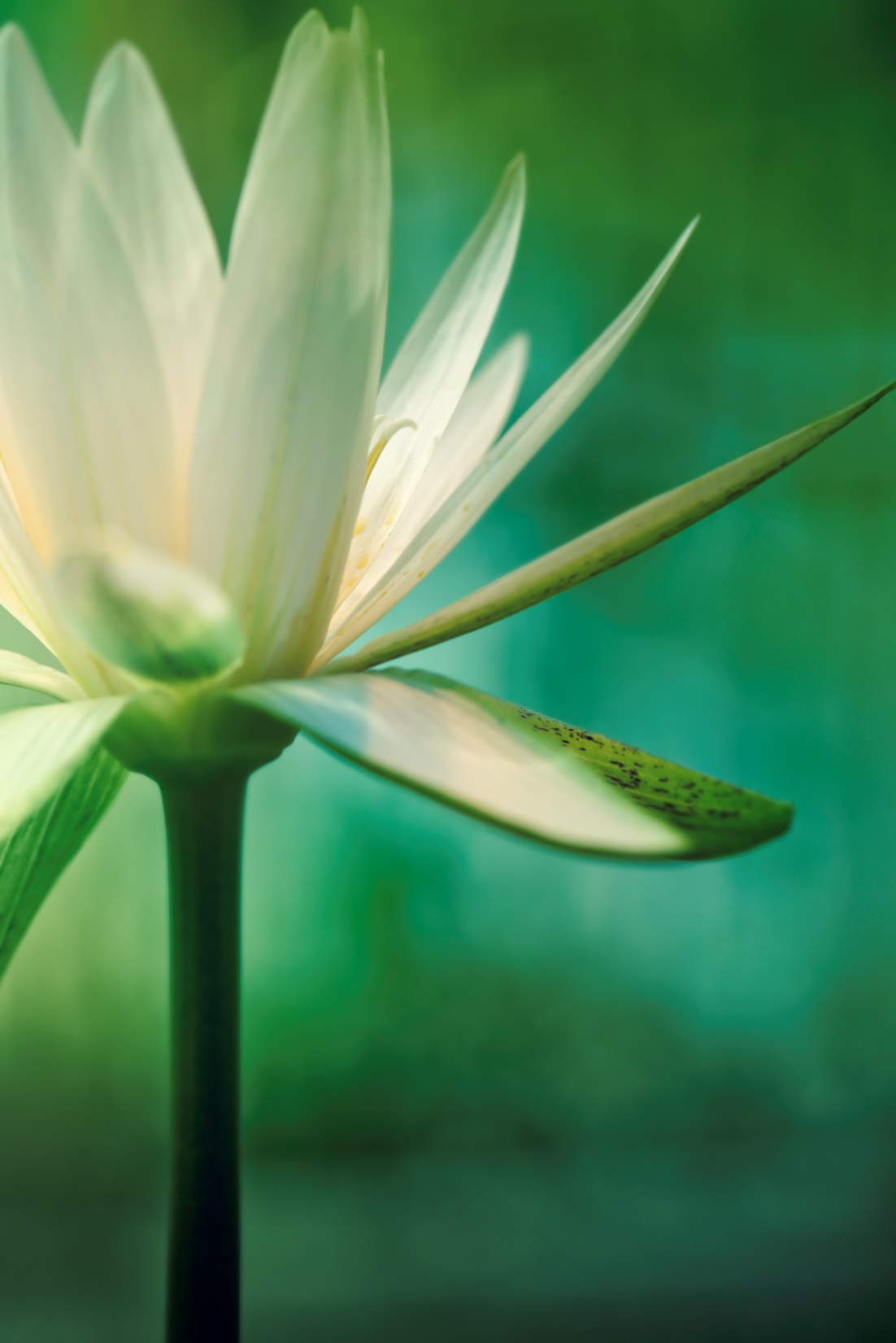 Psalm 131

Oh Lord, my heart is not lifted up, and my eyes are not raised too high.
I do not occupy myself with things too great or marvelous for me, 
But I have calmed and quieted my being.
 
Like a small child, calm and quiet in loving parent’s arms,
Like a small child is my inner being.
Liturgical translation by Jeremy Fisher, musician, Hebrew scholar, and Pittsburgh Theological Seminary alum